Udržitelná energetika v českých obcích

Možnosti využití geotermální energie
 v našich podmínkách

Mgr. Jan Holeček, Ph.D.
 Česká geologická služba


Celostátní konference Svazu místních samospráv ČR
 Český Krumlov, 10.11.2022
Obnovitelné zdroje, jaké máme možnosti?
Kde se geotermální energie nachází?
geotermální energie – tj. zemské teplo se nachází na libovolném místě přímo pod našima nohama

99% objemu planety Země má teplotu > 1000 °C

GTE je využitelná téměř kdekoliv, jen je rozdíl zda území má výhodnější nebo horší geotermální podmínky

od 20 m hloubky je teplota prostředí nezávislá na ročním období – stabilní neovlivnitelný zdroj energie nezávislý na ekonomice trhů

GT energií není energie okolního prostředí – teplo ze vzduchu
Využíváme geotermální energii dostatečně?
geotermální energie pokrývá jen asi 0,3 % celosvětové spotřeby energie (tj. tepla i elektřiny dohromady)
využití pouze 0,1 % potenciální energie zemské kůry je schopné pokrýt současnou spotřebu lidstva na 20 mil. let
Zdroj: MIT, 2021
sektor vytápění je zdrojem více než 40 % emisí CO2 ze sektoru energetiky
sektor vytápění je v současnosti zásadně závislý na fosilních zdrojích – méně než 25 % pochází z OZE (2020), tento stav se významně nemění posledních 30 let
Zdroj: IEA, 2021
Geotermální energie v podmínkách ČR
Střední
Hlubinná
Mělká
Základní parametry
Hloubka: do 400 m
Teploty: 10-30 °C
Technologie: tepelná čerpadla (Nt/Vt)
Výkony: desítky kW/jednotky MW
Dodávka tepla přes TČ
Kombinace vytápění & chlazení
Cena zdroje: stovky tis, první mil. Kč
Základní parametry
Hloubka: cca 400-1000 m
Teploty: cca 15-80 °C
Technologie: Vt TČ 
Výkony: jednotky MW
Dodávka tepla přes TČ
Primárně vytápění
Cena: mil. až desítky mil Kč
Základní parametry
Hloubka: od cca 2000 m 
Teploty: >80 - 160°C
Technologie 1: hydrotermální zdroj
Technologie 2: stimulovaný „suchý“ zdroj
Výkony: jednotky/desítky MW
Přímá dodávka tepla do systému/budovy
Primárně vytápění, doplňkově elektřina
Cena zdroje: stovky mil až mld. Kč
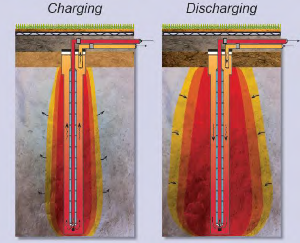 Hydrotermální systém
Stimulovaný systém EGS/HDR
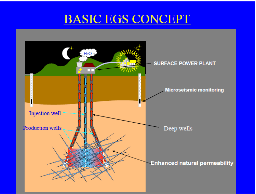 Podzemní úložiště tepla - UTES
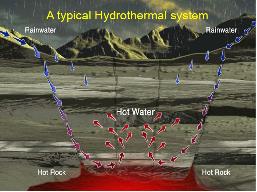 Výkon: jednotky MW
Kapacita: jednotky/desítky GWh
Současný stav využívání energie k vytápění a chlazení
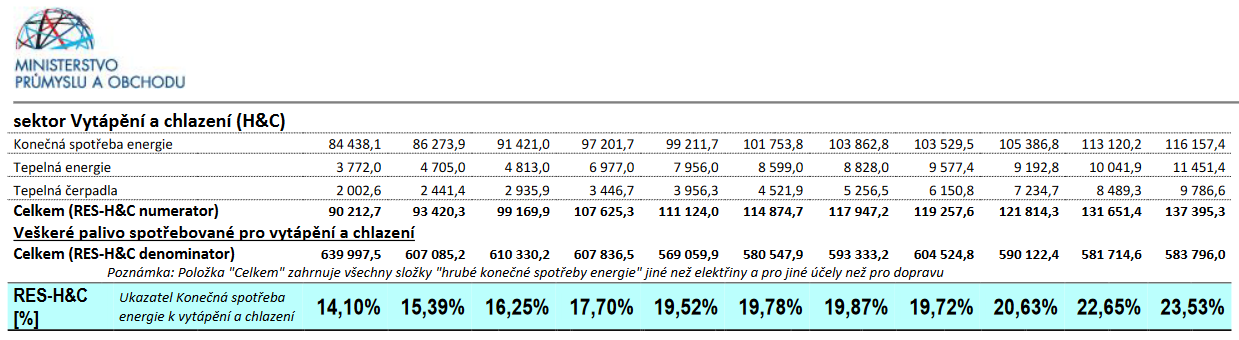 Aktuální data o podílu GTE na zdrojích tepla/energie
2011           2012           2013           2014          2015         2016            2017           2018          2019            2020           2021
podíl systémů země/voda: cca 6 %
počet GTE zdrojů zapojených do CZT: 1 (Děčín, 6,5 MW)
nízký podíl GTE, avšak s vysokým potenciálem pro budoucí rozvoj
Reálný potenciál mělké GTE v ČR
Odstranění základních bariér +3 roky 
odstranění základních admin. bariér
firmy zvyšují podíl vrtání pro GTE a počet souprav do 500 m
zaveden bonus pro investory pro systémy země-voda
podpora V&V na rozvoj GTE technologií a UTES & pilotní akce
samostatná výzva v MdF na podporu využívání mělké GTE
GTE jako strategický zdroj +5 let
odstranění hlavních bariér a zjednodušení povolování
stanovený závazný cíl podílu GTE na dodávkách tepla do r. 2030
firmy investují do souprav, know-how, lidské kapacity s cílem naplnit cíl podílu GTE
existuje cílená INV podpora využívání systémů země-voda
existuje cílená podpora výkupní ceny tepla z GTE
Stávají stav (BAU)
rozvoj GTE je ponechán na rozvoji trhu
firmy významně neinvestují do rozvoje kapacit
pokračují stávající administrativní bariéry a délky povolování
neexistuje zvýšená podpora pro instalace země-voda/vzduch
neexistuje zvláštní podpora UTES
Počet souprav: 20 
Běžná hloubka vrtů: 150-250 m
Počet km vrtů: 250 km 
Instalovaný výkon: 10-15 MWt
Počet souprav: 30 (50% růst/rok)
Běžná hloubka vrtů: 150-400m
Počet km vrtů (50% růst/rok): 400km (10 % vrtů 400m)
Instalovaný výkon: 40-50MW/rok
Počet souprav: 50+
Běžná hloubka vrtů 150-1000
Počet km vrtů: 1000+km (30 % vrtů 400> m)
Instalovaný výkon: stovky MW/GW
[Speaker Notes: *zde je nutno přičíst vyšší tepelný výkon hlubších vrtů do 400, kterých by mohlo být např. 10 %
** zde by se měl již projevit nelineární nárůst, který byl v prvních 3 letech, ve 4. a 5. roce by tedy mohlo být dosaženo mety 100 MW inst. výkonu a více..]
Reálný potenciál mělké GTE v ČR – rozvojové scénáře 2023 - 2028
1 střední výtopna
3 střední výtopny a více
6 středních výtopen a více
3 střední výtopny
[Speaker Notes: *zde je nutno přičíst vyšší tepelný výkon hlubších vrtů do 400, kterých by mohlo být např. 10 %
** zde by se měl již projevit nelineární nárůst, který byl v prvních 3 letech, ve 4. a 5. roce by tedy mohlo být dosaženo mety 100 MW inst. výkonu a více..]
Bariéry rozvoje GTE a řešení jak je odstranit
Řešení
Bariéry
zjednodušit a zrychlit povolovací procesy (stanovisko x rozhodnutí, inst. fikce souhlasu ap.)
zahrnout problematiku GTE do nového en. zákona 
vypsání samostatné výzvy MdF na podporu GTE
vytvoření dlouhodobého cíleného programu na podporu vstupu GTE na trh s energiemi (dotace, záruky, finanční nástroje apod.)
prohlášení GTE za strategický zdroj tepelné energie s cílem nahradit fosilní zdroje pro CZT
zajistit pokračování V&V infrastruktury pro rozvoj GTE (technologie, odborníci, inovace)
soustředěná příprava lokalit pro využívání GTE (geomapy potenciálu, územní plány ad.)
dlouhé povolování vrtů nad 30 m
neexistující legislativa pro ukládání tepla
neexistence soustředěné podpory pro GTE sektor (INV a provozní podpora) 
GTE není považován za dostatečně výkonný a strategický zdroj tepelné energie
nízká podpora sektoru skrze V&V, inovace…
nulová úroveň připravenosti lokalit pro GTE (potenciál, státní správa, investoři)
nedostatečná kapacita vrtných souprav a obsluhy
neexistence registru instalací GT zrojů x vznik konfliktů v budoucnu
Co jsme se dozvěděli
geotermální energie je konkurenceschopnou alternativou pro fosilní zdroje
mělká GTE je technologicky připravená, je třeba akcelerovat trh vhodnými nástroji
mělká GTE potřebuje: odstranit admin. bariéry, finanční pobídky, investice do V&V
jako strategický zdroj by mohla GTE pokrýt do 5 let 10-20% instal. výkonu v CZT
klíčová role: 
GTE sektoru (lidská kapacita, investice do vybavení, zavádění inovací)
státu (strategie, legislativa, bariéry, finanční podpora) 
V&V (inovace, výzkum, průzkum lokalit, databáze)
veřejných investorů (obce, kraje, instituce, stát)
[Speaker Notes: K poslednímu odstavci: 
Na základě analýzy připravovaných a možných projektů lze odhadnout, že v případě existence vhodné podpory ze strany státu by do roku 2030 mohlo být realizováno až 10 tepláren a až 20 výtopen přímo využívajících GTE. 

To by při instalovaném výkonu jedné teplárny 5 MWe (=elektrických) a 40 MWt (tepelných) a výtopny 10 MWt znamenalo v roce 2030 celkovou výrobu 350 GWh elektřiny a 6,5 PJ tepla. 

Takový rozvoj by vyžadoval poměrně robustní nástroje....]
Ukázky realizace GTE zdrojů v praxi na území ČR
Využití v praxi – ukázky realizací geotermálních zdrojů v ČR
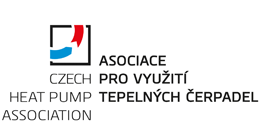 Aktuální situace v ČR (2022)

Více než 50 realizací pro větší a velké budovy již dokončeno, další jsou v projektech, tendrech nebo se nyní povolují

typově se jedná o administrativní budovy, sportoviště, residenční komplexy, haly, školy, zámky, atd.

Nejčastěji se jedná o akce s  parametry
30-100 vrtů (do 100-200 m hloubky)
o výkonech nejčastěji v intervalech:
do cca 500 kW 
500-1000 kW 
více než 1MW
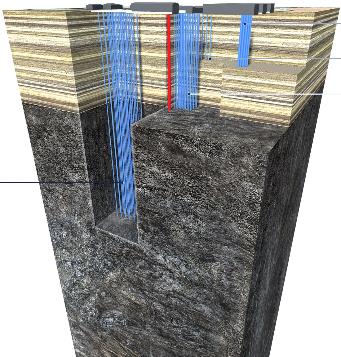 Pro jaké objekty je možné běžně GTE využít?
polyfunkční objekty
veřejné budovy
kancelářské objekty
školy
nákupní centra
bazény a sportovní haly
průmyslové haly
památkové objekty
residenční komplexy
obytné budovy - domy
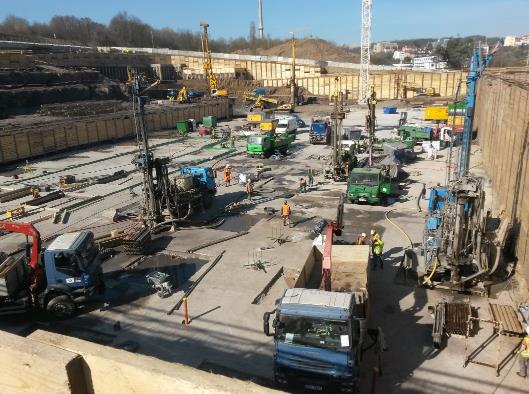 [Speaker Notes: Z investovaných 150 000 Kč do tepelného čerpadla získáte každý rok 30 000 Kč čistého příjmu formou úspor.]
Palác Národní, Praha 1, vrty 24 x 120m, r. 2014, celkem 2880 m v centru města
Výkon 170 kW
složitá stavební parcela v centru města 
pod úrovní Vltavy
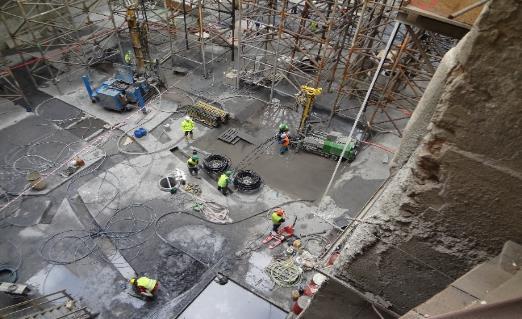 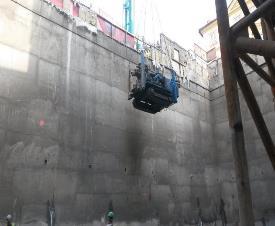 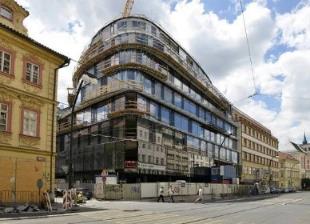 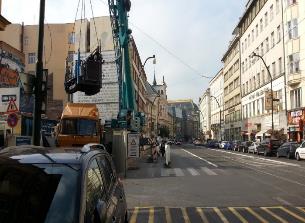 ČSOB banka Praha – Radlická , Projekt SHQ, r. 2017, 179x150m vrtů, celkem 26 850m
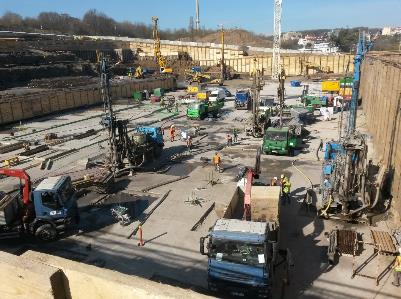 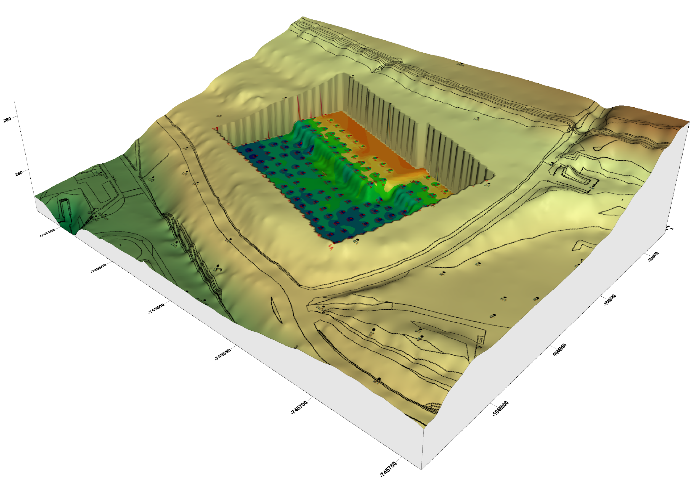 Výkon 1,3 MW
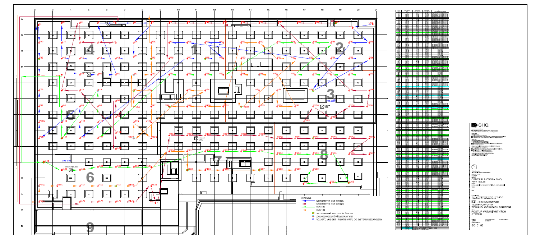 Výkon 800 kW
Nová budova ČSOB – HHQ Hradec Králové, spodní stavba realizace r. 2019
Primární okruh s vrty pro tepelná čerpadla,
projektováno 105 x 180m vrtů + 2 x 150m průzkumné vrty, celkem 19.200m
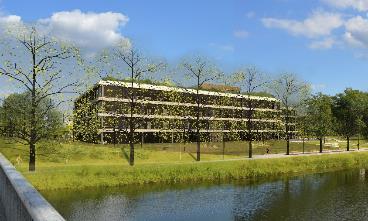 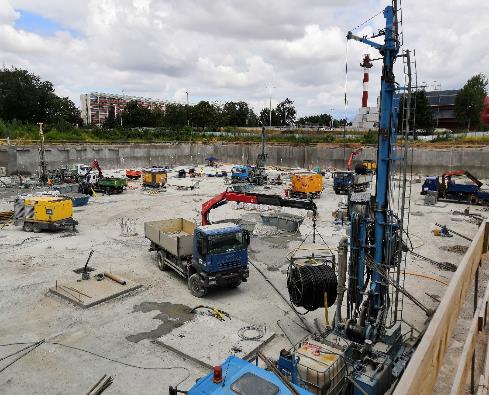 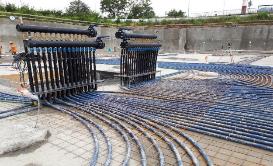 Aula vysoké školy báňské v Ostravě, Česká republika
Výkon 700 kW
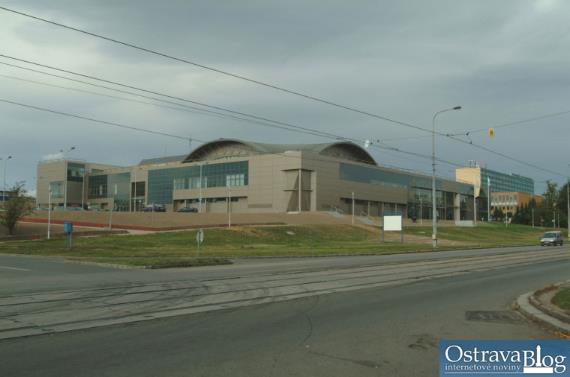 Vytápění a chlazení budovy

Celkem 110 vrtů a 140 m hlubokých

Realizace 2006
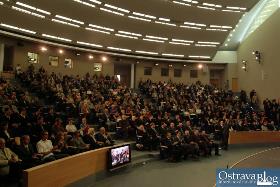 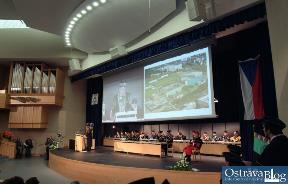 Jak přispívá Česká geologická služba rozvoji GTE?
Webová mapová aplikace GTE potenciálu a střetů zájmů
Veřejně dostupná na adrese: 
www.geology.cz/teplozeme

Aplikace zobrazuje pospolu jak geotermální potenciál, tak i potenciální střety zájmů
Responsivní design pro různá uživatelská zařízení (PC, tablety…)
Možnost exportu dat
Data zdarma dostupná pro veřejnost i státní správu
[Speaker Notes: K poslednímu odstavci: 
Na základě analýzy připravovaných a možných projektů lze odhadnout, že v případě existence vhodné podpory ze strany státu by do roku 2030 mohlo být realizováno až 10 tepláren a až 20 výtopen přímo využívajících GTE. 

To by při instalovaném výkonu jedné teplárny 5 MWe (=elektrických) a 40 MWt (tepelných) a výtopny 10 MWt znamenalo v roce 2030 celkovou výrobu 350 GWh elektřiny a 6,5 PJ tepla. 

Takový rozvoj by vyžadoval poměrně robustní nástroje....]
Co jsou střety zájmů GTE a proč je třeba se jimi zabývat?
Mapy GTE potenciálu ukazují naše příležitosti – co je možné využít, kdyby neexistovala žádná omezení
Mapy střetů zájmů – ukazují omezení a rizika reálného světa
3 skupiny omezujících faktorů:
omezení způsobená přírodními riziky
omezení způsobená technickými omezeními
omezení legislativního charakteru
[Speaker Notes: K poslednímu odstavci: 
Na základě analýzy připravovaných a možných projektů lze odhadnout, že v případě existence vhodné podpory ze strany státu by do roku 2030 mohlo být realizováno až 10 tepláren a až 20 výtopen přímo využívajících GTE. 

To by při instalovaném výkonu jedné teplárny 5 MWe (=elektrických) a 40 MWt (tepelných) a výtopny 10 MWt znamenalo v roce 2030 celkovou výrobu 350 GWh elektřiny a 6,5 PJ tepla. 

Takový rozvoj by vyžadoval poměrně robustní nástroje....]
Střety zájmů při využívání GTE
Oblasti střetu zájmů:
[Speaker Notes: K poslednímu odstavci: 
Na základě analýzy připravovaných a možných projektů lze odhadnout, že v případě existence vhodné podpory ze strany státu by do roku 2030 mohlo být realizováno až 10 tepláren a až 20 výtopen přímo využívajících GTE. 

To by při instalovaném výkonu jedné teplárny 5 MWe (=elektrických) a 40 MWt (tepelných) a výtopny 10 MWt znamenalo v roce 2030 celkovou výrobu 350 GWh elektřiny a 6,5 PJ tepla. 

Takový rozvoj by vyžadoval poměrně robustní nástroje....]
Střety zájmů při využívání GTE
Velká část dat střetů zájmů je volně přístupná na širokém internetu…
… avšak pro běžného uživatele jsou data často obtížně dohledatelná.
Celá řada správců a producentů dat:
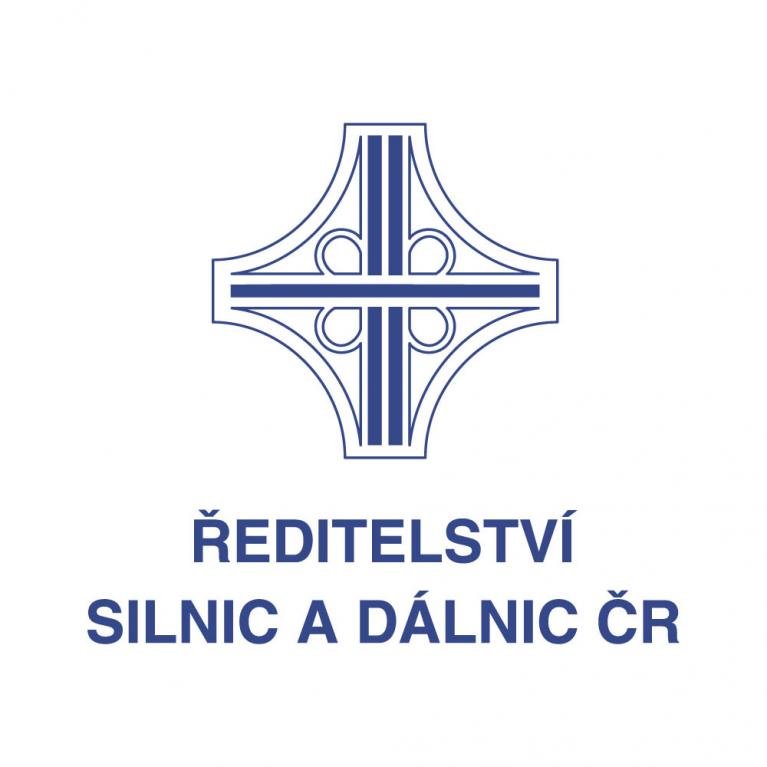 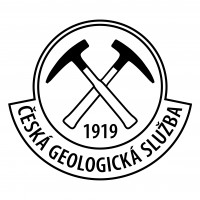 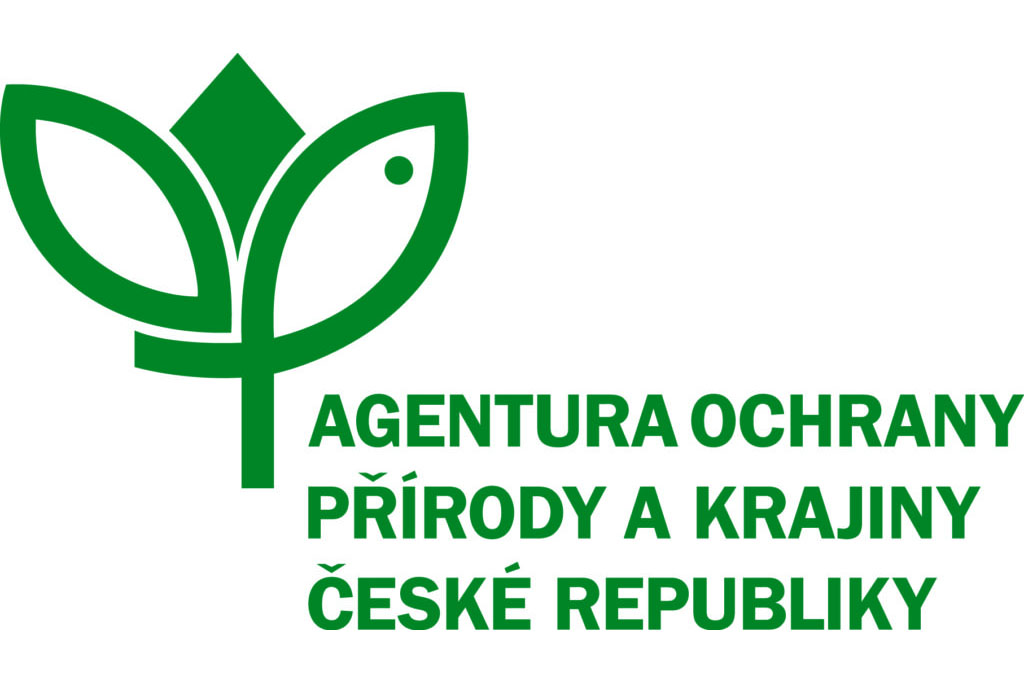 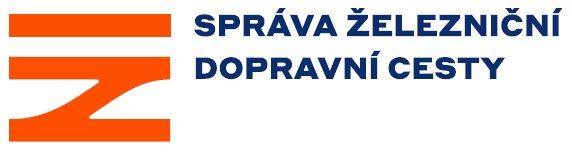 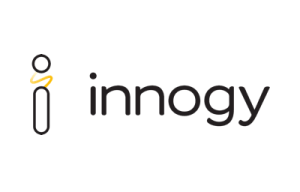 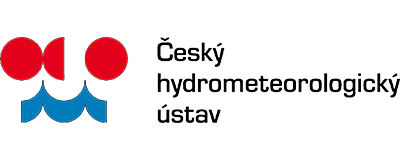 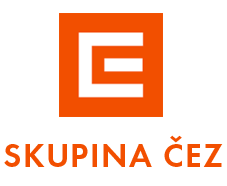 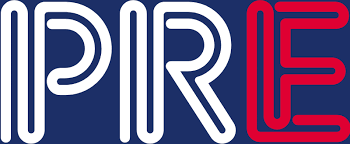 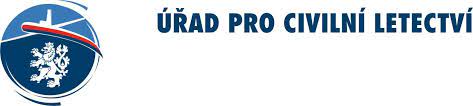 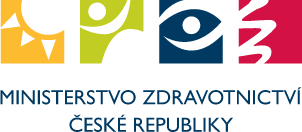 a řada dalších subjektů…
[Speaker Notes: K poslednímu odstavci: 
Na základě analýzy připravovaných a možných projektů lze odhadnout, že v případě existence vhodné podpory ze strany státu by do roku 2030 mohlo být realizováno až 10 tepláren a až 20 výtopen přímo využívajících GTE. 

To by při instalovaném výkonu jedné teplárny 5 MWe (=elektrických) a 40 MWt (tepelných) a výtopny 10 MWt znamenalo v roce 2030 celkovou výrobu 350 GWh elektřiny a 6,5 PJ tepla. 

Takový rozvoj by vyžadoval poměrně robustní nástroje....]
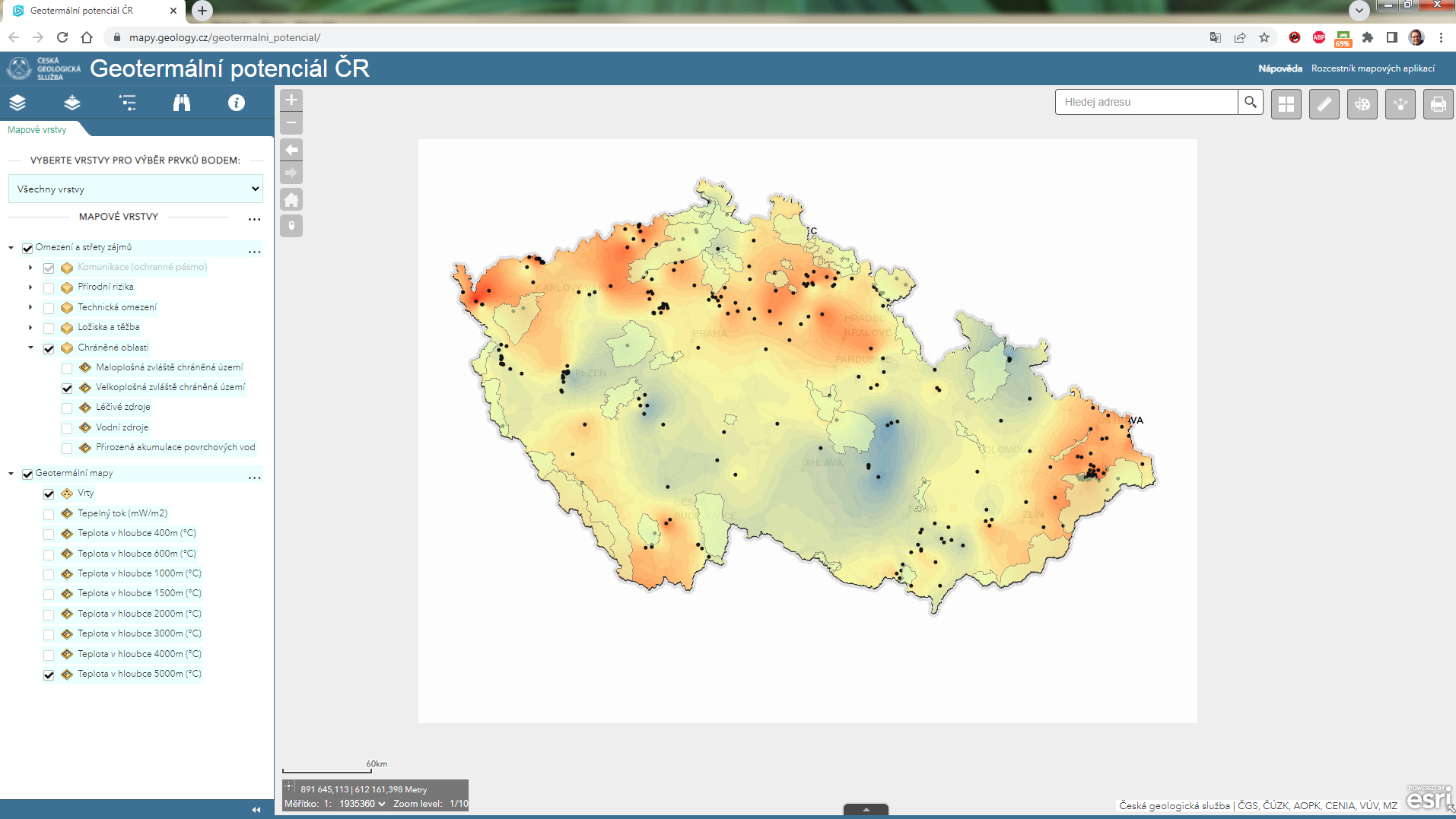 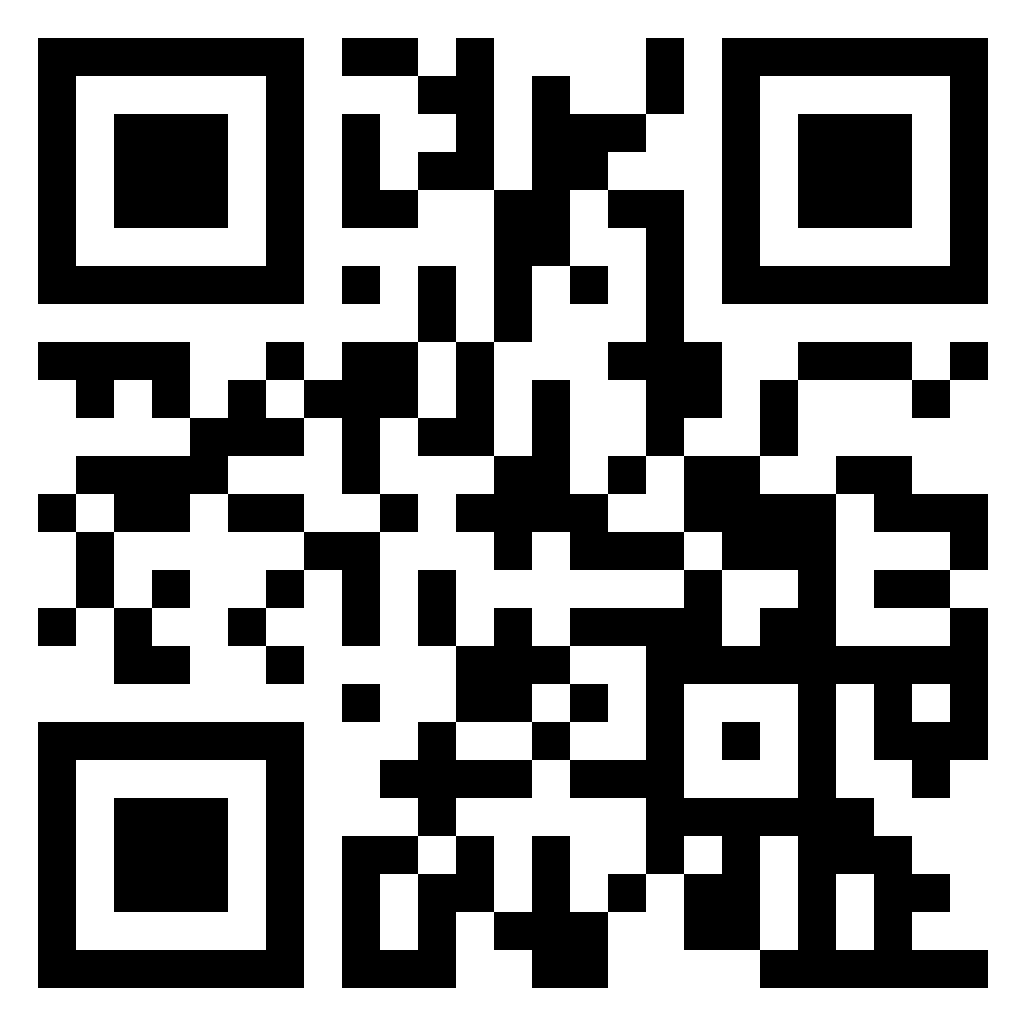 [Speaker Notes: K poslednímu odstavci: 
Na základě analýzy připravovaných a možných projektů lze odhadnout, že v případě existence vhodné podpory ze strany státu by do roku 2030 mohlo být realizováno až 10 tepláren a až 20 výtopen přímo využívajících GTE. 

To by při instalovaném výkonu jedné teplárny 5 MWe (=elektrických) a 40 MWt (tepelných) a výtopny 10 MWt znamenalo v roce 2030 celkovou výrobu 350 GWh elektřiny a 6,5 PJ tepla. 

Takový rozvoj by vyžadoval poměrně robustní nástroje....]
Webová mapová aplikace GTE potenciálu a střetů zájmů
www.geology.cz/teplozeme
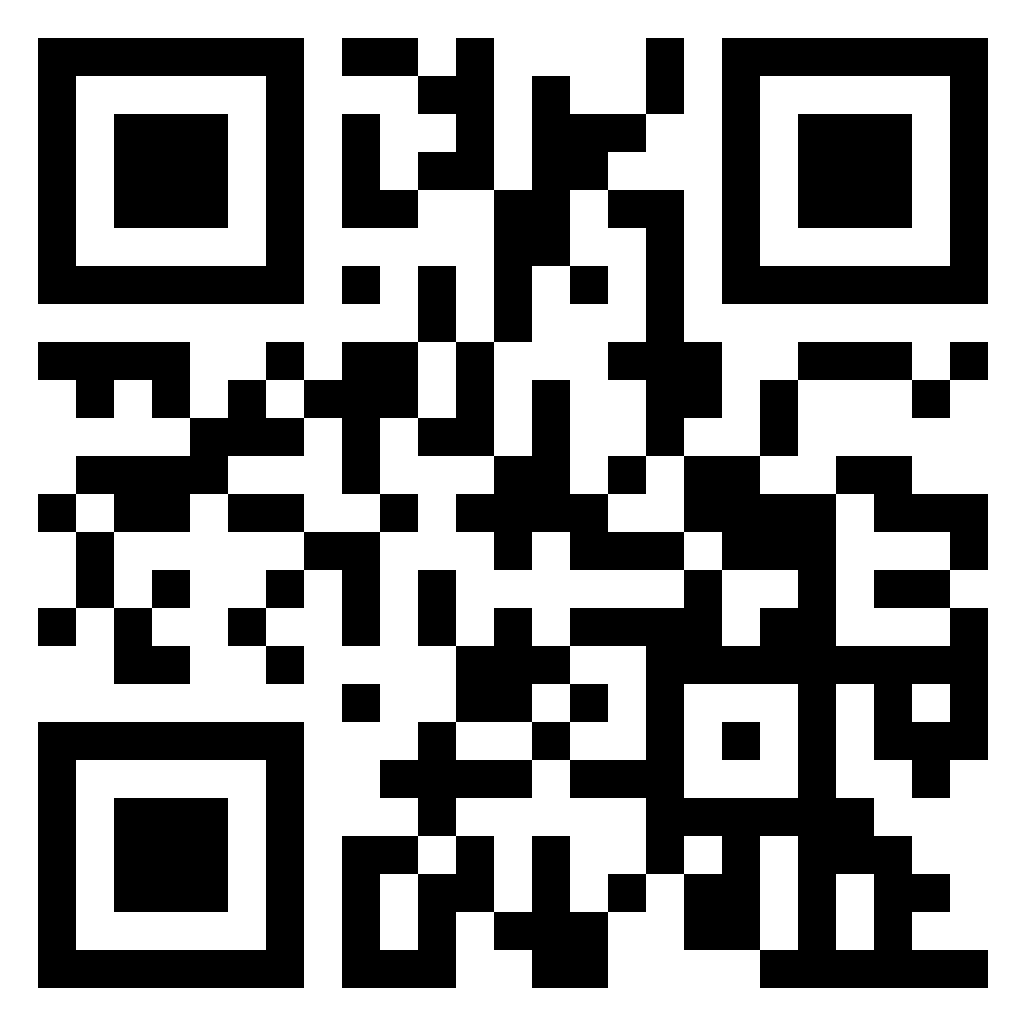 [Speaker Notes: K poslednímu odstavci: 
Na základě analýzy připravovaných a možných projektů lze odhadnout, že v případě existence vhodné podpory ze strany státu by do roku 2030 mohlo být realizováno až 10 tepláren a až 20 výtopen přímo využívajících GTE. 

To by při instalovaném výkonu jedné teplárny 5 MWe (=elektrických) a 40 MWt (tepelných) a výtopny 10 MWt znamenalo v roce 2030 celkovou výrobu 350 GWh elektřiny a 6,5 PJ tepla. 

Takový rozvoj by vyžadoval poměrně robustní nástroje....]
Výzkum GTE - projekt SYNERGYS – Litoměřice kasárna
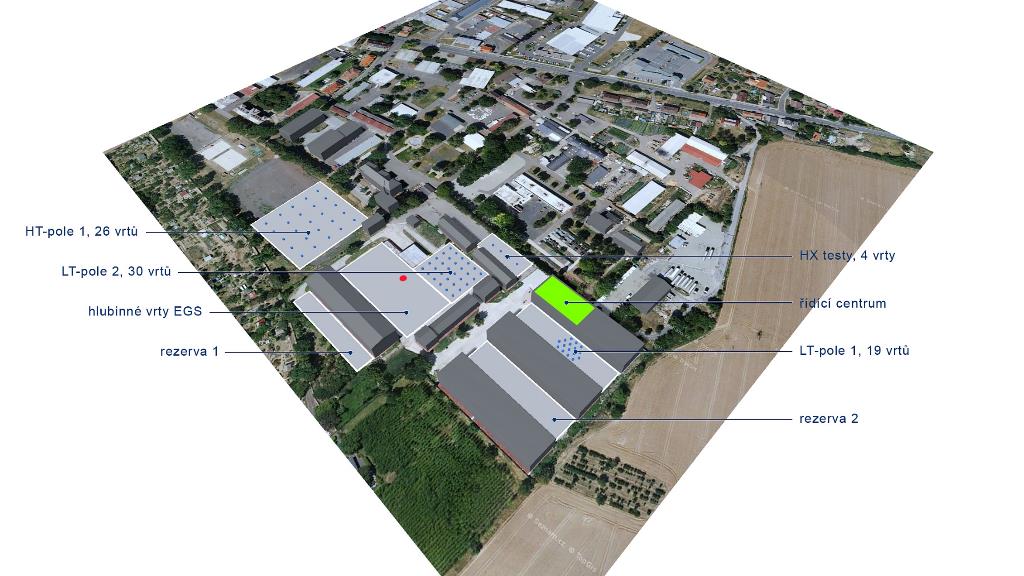 předávací stanice CZT
H2 elektrolyzér
H2 palivový článek
H2 zásobník
tepelná čerpadla
elektrokotle
kogenerační jednotky
FV panely
na střechách
sběrné kolektory 
měření a regulace
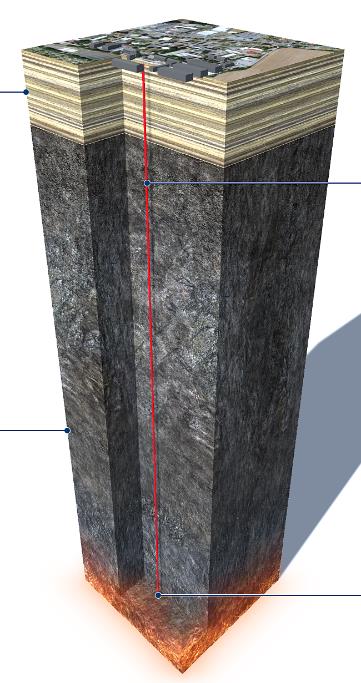 SYNERGYS –  podzemní technologie
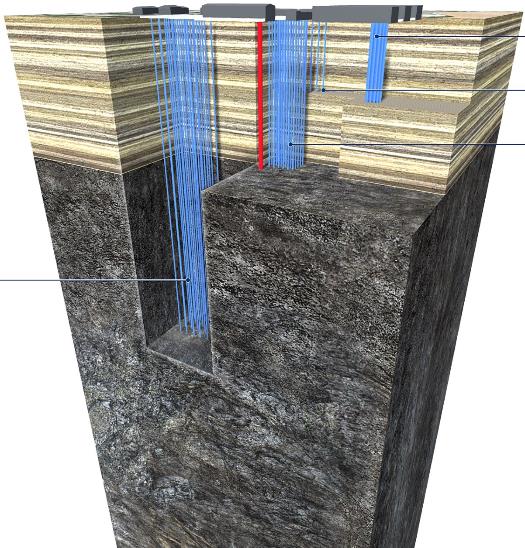 Vtlačovací a jímací vrty
geobaterie BTES 
100 -200 m
geobaterie BTES 500 m
podzemní EGS výměník v hloubce 2-3 km
Jak postupovat při výstavbě geotermálního zdroje?
Jak postupovat při výstavbě geotermálního zdroje?
Před realizací GTE zdroje je vhodné snížit energetické ztráty budovy (zateplení pláště, okna, střecha) > nižší energetické nároky = levnější GTE instalace.
Audit tepelné ztráty budovy po realizaci zateplení > před realizací GT zdroje je nutné znalost kolik energie je potřeba.
Oslovení realizační firmy > kvalitní firma navrhne jak projekt, spočítá potřebné délky vrtů, ale vyřídí i potřebná oznámení a povolení pro vrtání a legalizaci GTE zdroje
Vždy je třeba posudek hydrogeologa, aby nedošlo k ovlivnění lokálních vodních zdrojů.
Malé zdroje se povolují dle stavebního zákona (dle vodního, pokud dochází k odběru podzemních vod), velké zdroje vyžadují i EIA. 
Využijte dostupných dotací Nová zelená úsporám, Kotlíková dotace
Shrnutí a závěry
Geotermální energie je široce dostupný zdroj tepla vhodný pro malé i velké instalace a  i dálkové vytápění (CTZ)
Geotermální energie je rovněž energie využitelná k chlazení – po roce 2050 zřejmě dominantní oblast
Geotermální energie může být mělká <400 m, střední 400-2000 m a hluboká >2000
 Geotermální energie může mít podobu i uloženého tepla v horninovém prostředí
jen 6 % z veškerých instalací je systém využívající zemskou energii (typ země-voda/vzduch)
Geotermální energie je schopná poskytovat výkony v MW instalovaného výkonu
Podzemí nabízí víc, než si myslíte, ale je třeba jej lépe poznat
Geotermální energie máme dostatek, je naše, nepodléhá rozmarům počasí a je zdarma

GTE je naše, nemusíme jí dovážet, je k dispozici 24/7, je obnovitelná, ekologická, 
široce dostupná a bezpečná a navíc řeší i oblast chlazení/klimatizace a ukládání energie
Děkuji za pozornost!Jan Holečekjan.holecek@geology.cz